FILTROS EN BAJA VISIÓN
Ana Maria Lamaison
Licenciada en Oftalmología
O.T. Especializada en Baja Visión
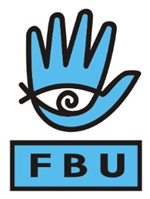 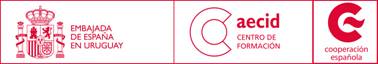 FILTROS EN BAJA VISIÓN
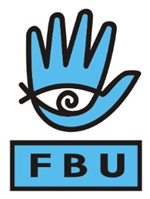 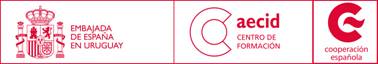 SU  OBJETIVO
Controlar la LUZ


Controlar el DESLUMBRAMIENTO
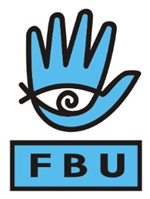 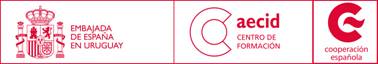 DESLUMBRAMIENTO
Todos sabemos que si reducimos el deslumbramiento mejoramos AV
Como se logra:
Controlando la luz azul.
Cambiando el contraste blanco negro.
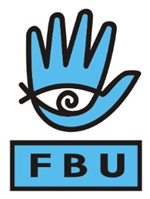 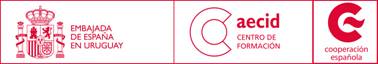 PROCESO  DE DESLUMBRAMIENTO
La luz al  atravesar  alguno de los medios, se REFRACTA.
Las longitudes de onda azul se dispersan más  dentro del ojo.
Se produce también DIFUSIÓN por la componente azul de la luz.
La sensibilidad al contraste disminuye.
La Agudeza Visual disminuye.
Se debe impedir que la luz azul llegue al ojo.
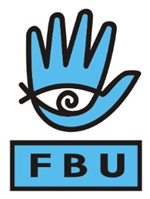 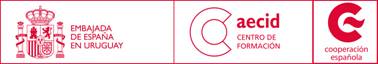 SÍNTOMAS
Como mirar a través de un velo.
En luz brillante, fotofobia.
Reducción de contraste en exteriores.
Excesivo tiempo de adaptación a luz / sombra.
En lectura las letras se ven grises y desteñidas.
Al aumentar la iluminación para mejorar contraste, no soportan el brillo.
Molestan cambios bruscos de luminosidad.
Dicen ver menos con más luz.
Usan gafas oscuras en interiores.
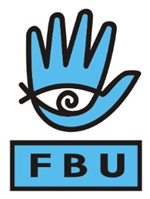 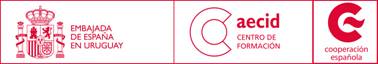 ESPECTRO DESLUMBRANTE
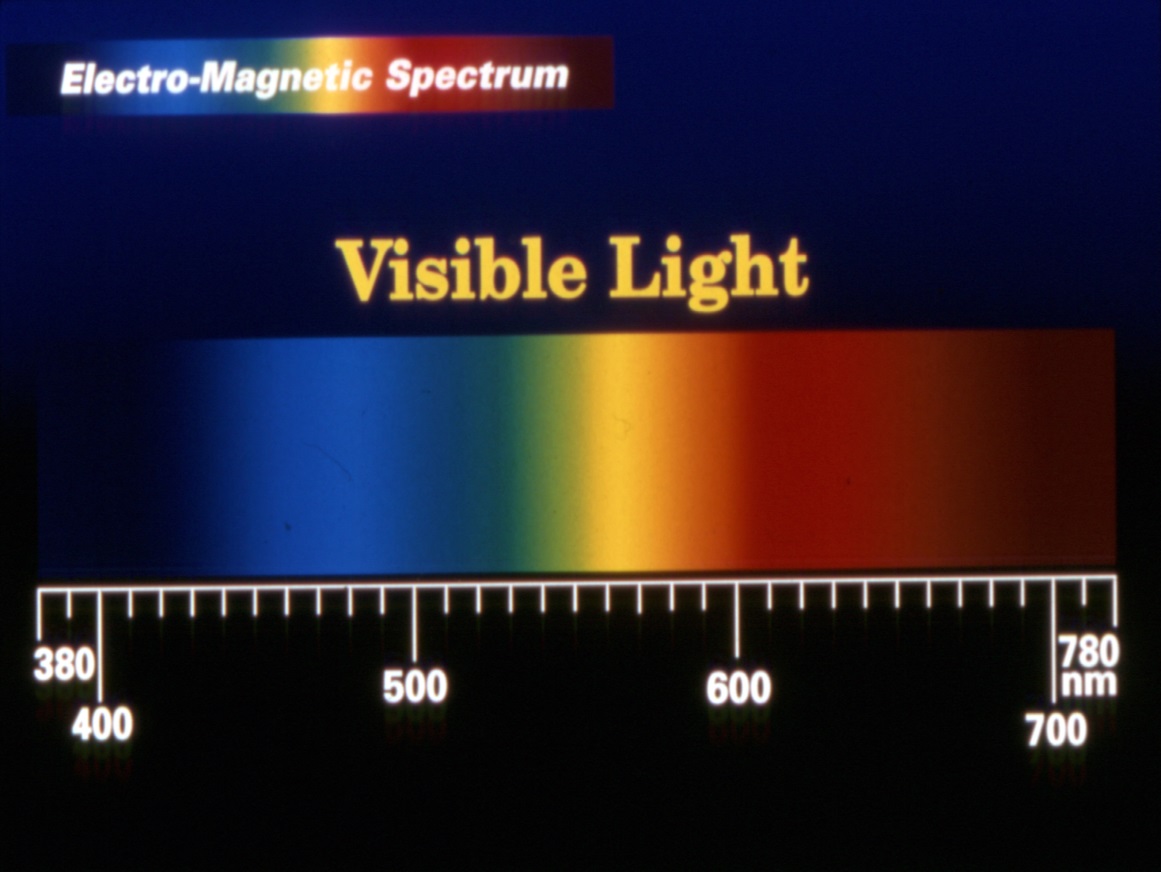 En personas con Baja Visión la luz azul por debajo de los 550 nm puede provocar:
Deslumbramiento excesivo
Perdida de contraste
Disminución de AV
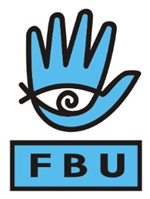 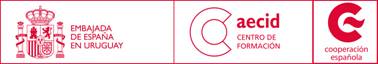 CLASIFICACIÓN   DE  FILTROS   SOLARES
POLARIZADOS – Son aquellos que evitan la dispersión de la luz y el reflejo en su superficie.
NEUTROS – Amortiguan la sensibilidad luminosa. Son cómodos en zonas de luz pareja.
ABSORVENTES – Aumentan el contraste pero llegan a alterar la percepción de los colores. Esta alteración es relativa, ya que la percepción en la retina es subjetiva, por lo que un mismo color en una persona u otra, será percibido de forma diferente.
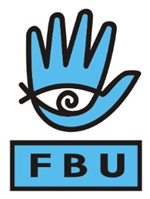 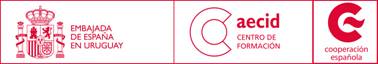 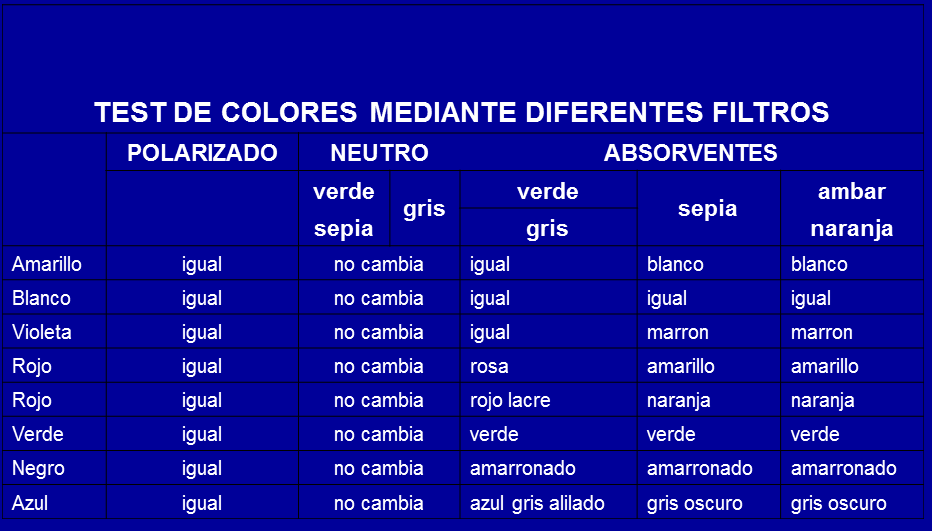 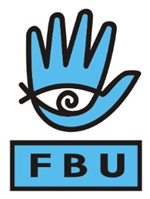 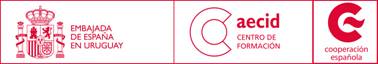 ¿ CUÁL ES LA  MEJOR  ELECCIÓN ?
El que reduzca al máximo el deslumbramiento.

El que de mayor comodidad en los diferentes niveles de luminosidad.

El que logre mayor adaptación al pasar de un nivel de luz alta a uno baja.
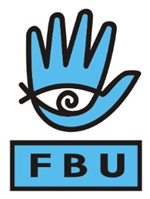 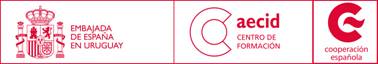 ¿ CÓMO   SE   PRUEBAN ?
DEL  +  CLARO AL  +  OSCURO

                             DEL  –  ABSORVENTE AL  + ABSORVENTE
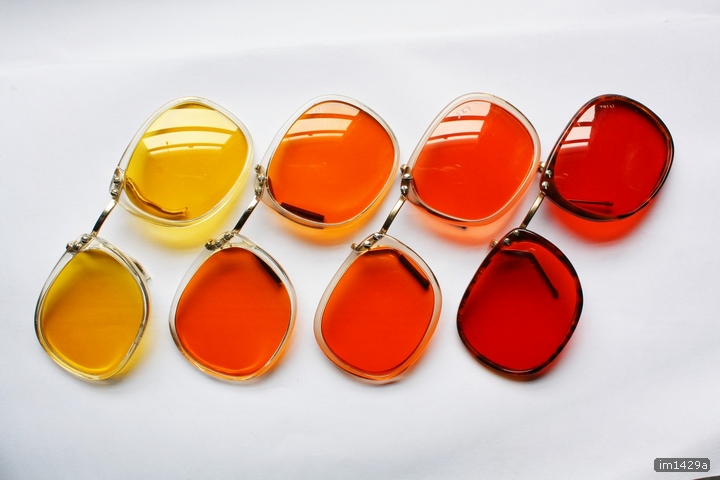 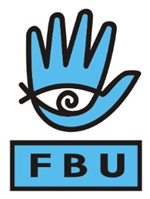 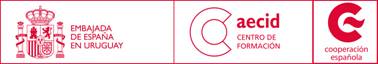 LA  OPCIÓN  ÓPTIMA  SERÁ
UN FILTRO QUE:

QUITE DESLUMBRAMIENTO

NO BAJE AGUDEZA VISUAL
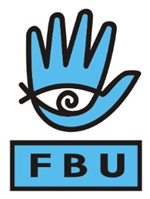 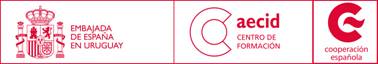 TRAMITANCIA
Es el % de luz visible que pasa a través del filtro.

Es muy importante porque un lente con POCA TRAMITANCIA provoca una mayor apertura pupilar, esto hace más difícil regular la entrada de luz.

La TRAMITANCIA es IMPORTANTE como la ABSORCIÓN de los RAYOS UIV.
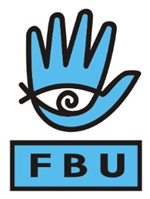 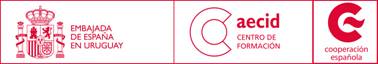 TRAMITANCIA
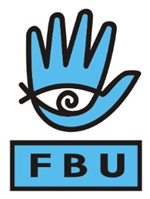 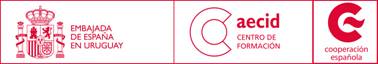 OTRA CLASIFICACIÓN DE FILTROS
CATEGORÍA:
1 y 2: Luminosidad BAJA/MEDIA
3:     	  Luminosidad FUERTE es más   usada para ciudad en general.
4:	  Luminosidad  MUY FUERTE es para quienes pasan mucho tiempo en MAR, NIEVE, ARENA.
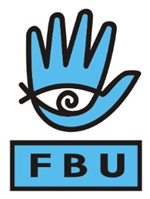 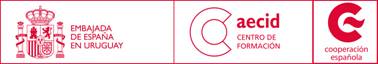 ESPECTRO    SOLAR
El espectro solar se mide en NANÓMETROS.
La luz azul es la DAÑINA.
Debe filtrarse totalmente la luz del espectro entre 380 a 550 nanómetros, debe optarse por un filtro ACORDE a donde debe ser usado.
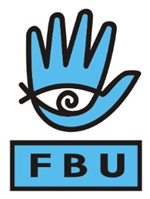 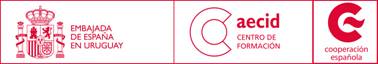 LA PATOLOGÍA  Y SUS  FILTROS
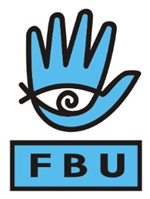 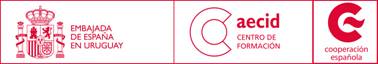 ¿CUÁLES  SERÁN  ENTONCES LOS MEJORES   FILTROS?
Los que reduzcan al máximo los deslumbramientos.
Los que permiten máxima AV.
Los que le den mayor comodidad en los distintos niveles de luminosidad.
Los que permitan una adaptación más rápida a la luz y a la oscuridad.
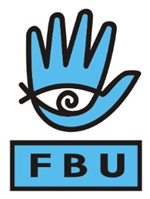 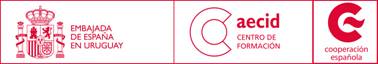 Un FILTRO SOLAR así como todo lente correctivo debe ser atendido profesionalmente.
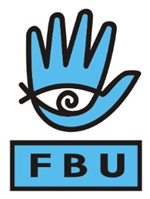 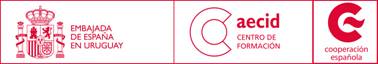 MUCHAS GRACIAS
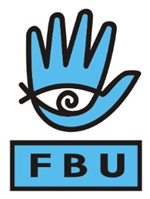 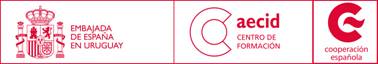